日商株式會社有沢製作所公開收購
新揚科技股份有限公司專區
文件下載
公開收購說明書摘要
公開收購說明書完整版
公開收購之法律意見書
公開收購之履行支付收購對價能力證明
公開收購 (股)公司Ｑ＆Ａ
公開收購作業流程
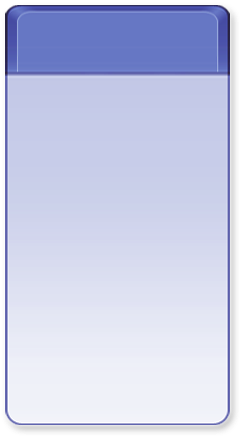 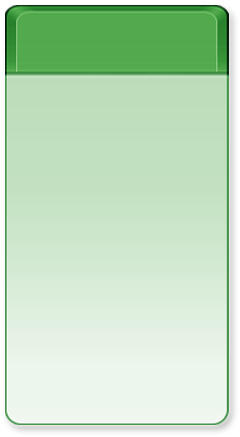 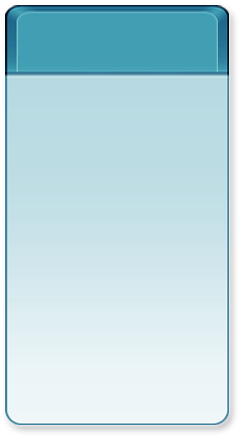 股東
集保公司
往來券商
股東持有集保股票劃撥申請
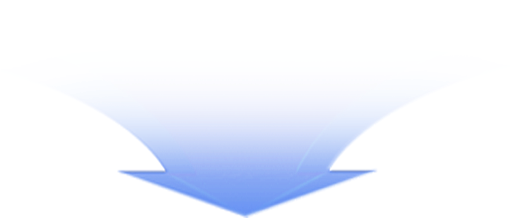 證券存摺
原留印鑑
收購交存申請書
核對印鑑、股票
集保存摺等資料
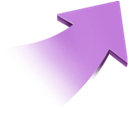 接受收購資料
證券存摺
原留印鑑
申請書副本
操作交易代號
360收購交存
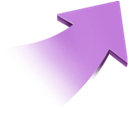 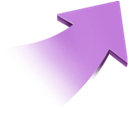 步驟一：請先將股票送交至標的股票之股務代理機構
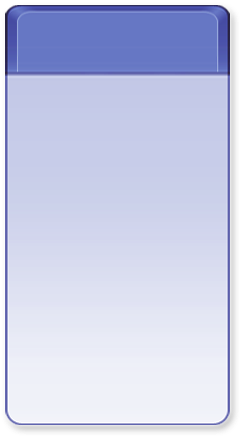 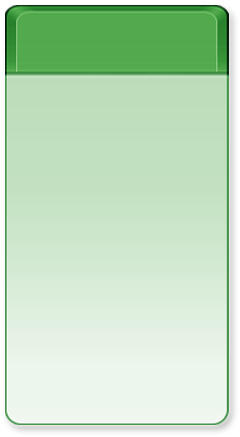 股東
被收購公司之股務代理機構
不接受股東持現股辦理收購申請
標的股票
原留印鑑
核印證明
集保存摺
身分證正本
核對印鑑、股票
集保存摺等資料，並於次一營業日將股票存入指定之集保帳號
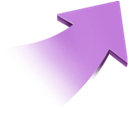 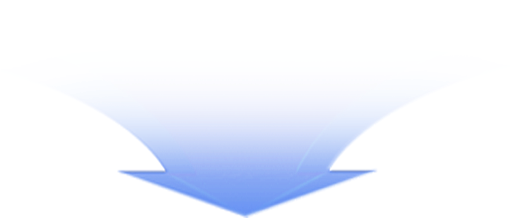 步驟二：參閱上述｢集保股票劃撥申請｣
應賣人應對提出應賣之股份有所有權，應賣人對提出應賣之股份不得有任何質權設定或轉讓限制。
融資買進之股票需先行還款後始得應賣。
應賣股數低於10股(不含)不受理。
「康和綜合證券公開收購專戶」（帳號：84501383530）。
應賣人決定是否申請應賣前，應詳閱公開收購說明書之內容並充分瞭解應賣之風險事項。當應賣人申請應賣時，視為同意臺灣集中保管結算所股份有限公司及公開收購人對康和綜合證券股份有限公司提供該應賣人之姓名或名稱、地址、身分證字號或統一編號等股東資料，以辦理通知或其他與公開收購相關之事宜。
本次公開收購係採行『一人一集保帳戶應賣為限』之原則，即同一人若有開立二個以上集保帳戶者，應自行選定一個集保帳戶參與應賣，否則不予受理。若應賣人同時於二家以上證券商或保管銀行帳戶皆持有被收購公司有價證券者，應賣人倘先以其中一個帳戶參與應賣後，復欲以另一個帳戶參與應賣時，應賣人應將欲交存之有價證券匯撥至前已辦理交存之帳戶後參與應賣；或撤銷前已辦理交存之有價證券後，於另一個帳戶參與應賣。但排除本國法人及依證交所營業細則第75條之6（櫃檯買賣中心業務規則第45條之4）第1項第1款至第3款與第5款所定得於同一證券經紀商同一營業處所開立二個以上交易帳戶（即全權委託投資帳戶、境外外國機構投資人帳戶、大陸地區機構投資人帳戶、信託專戶）之情形。